Datalogi
[Speaker Notes: Tutor gruppen spurgte om jeg ville holde et oplæg – og gav mig helt frie hænder. Tre muligheder var nærliggende:
Introducerende foredrag over et fagligt emne
Studieperspektiverende foredrag, specielt da jeg er formand for uddannelsesudvalget
Foredrag over en forskningsartikel
…
Kommer i til at høre rigeligt til
Tager vi en anden gang, jeg kommer ud på øvelsesholdene i løbet af september
Det sjove synes jeg… så det prøver jeg.]
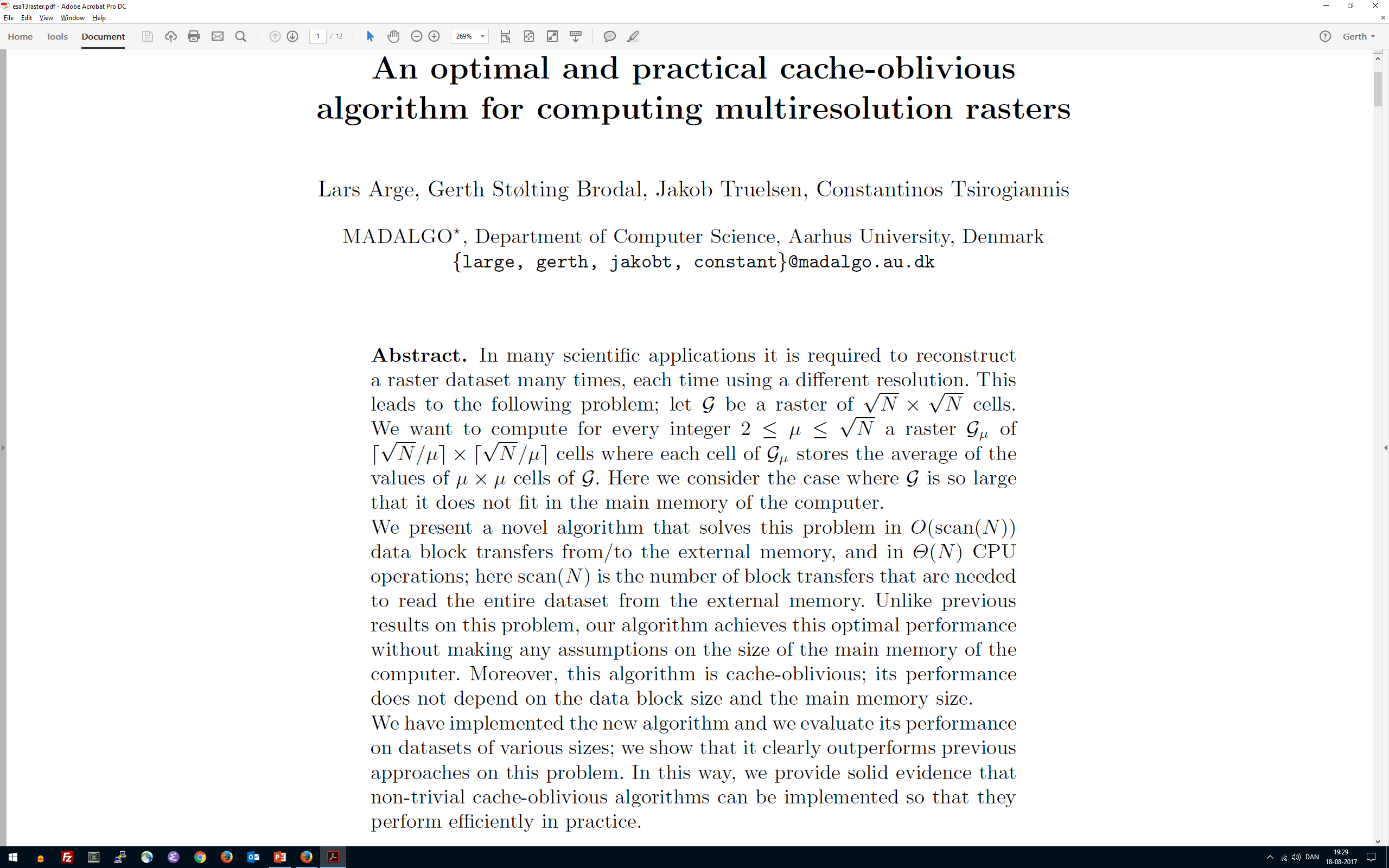 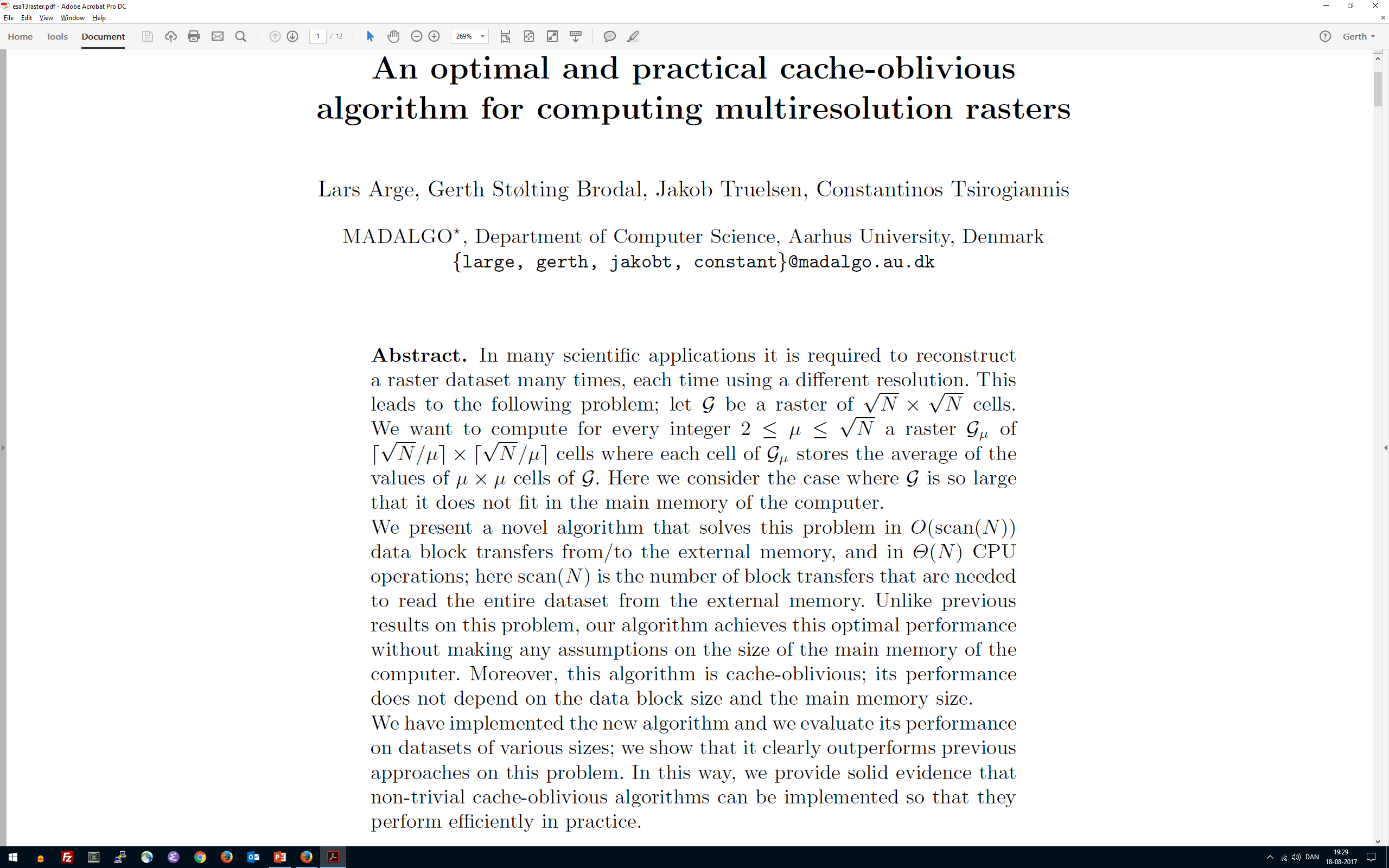 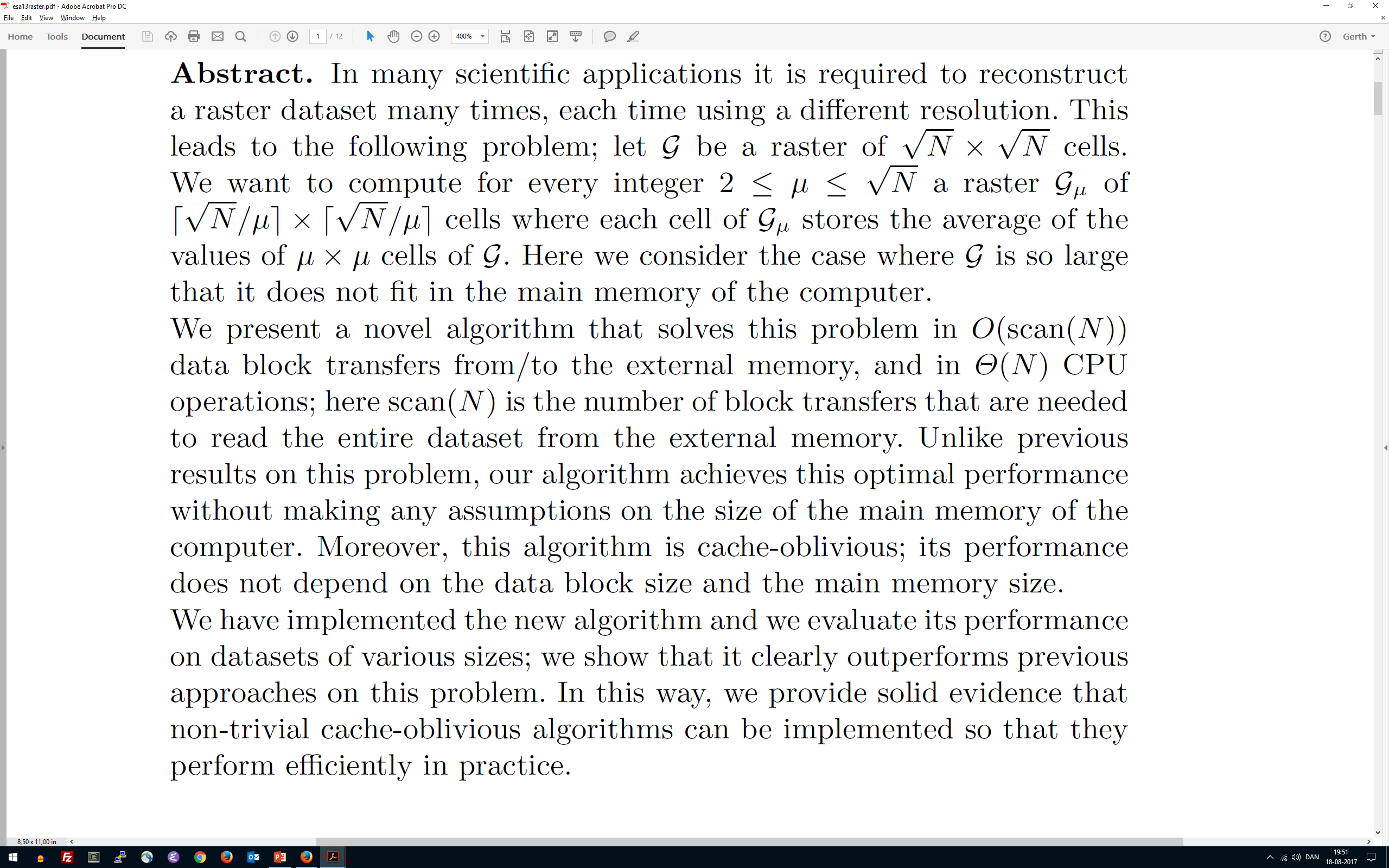 Proc. 21st Annual European Symposium on Algorithms, Sophia Antipolis, France, volume 8125 of Lecture Notes in Computer Science, pages 61-72, Springer Verlag, Berlin, 2013,          10.1007/978-3-642-40450-4_6
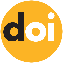 << Kassogram >>
Bachelor
Kandidat
Valgfrie
Datalogi, obligatorisk
Matematik støttefag
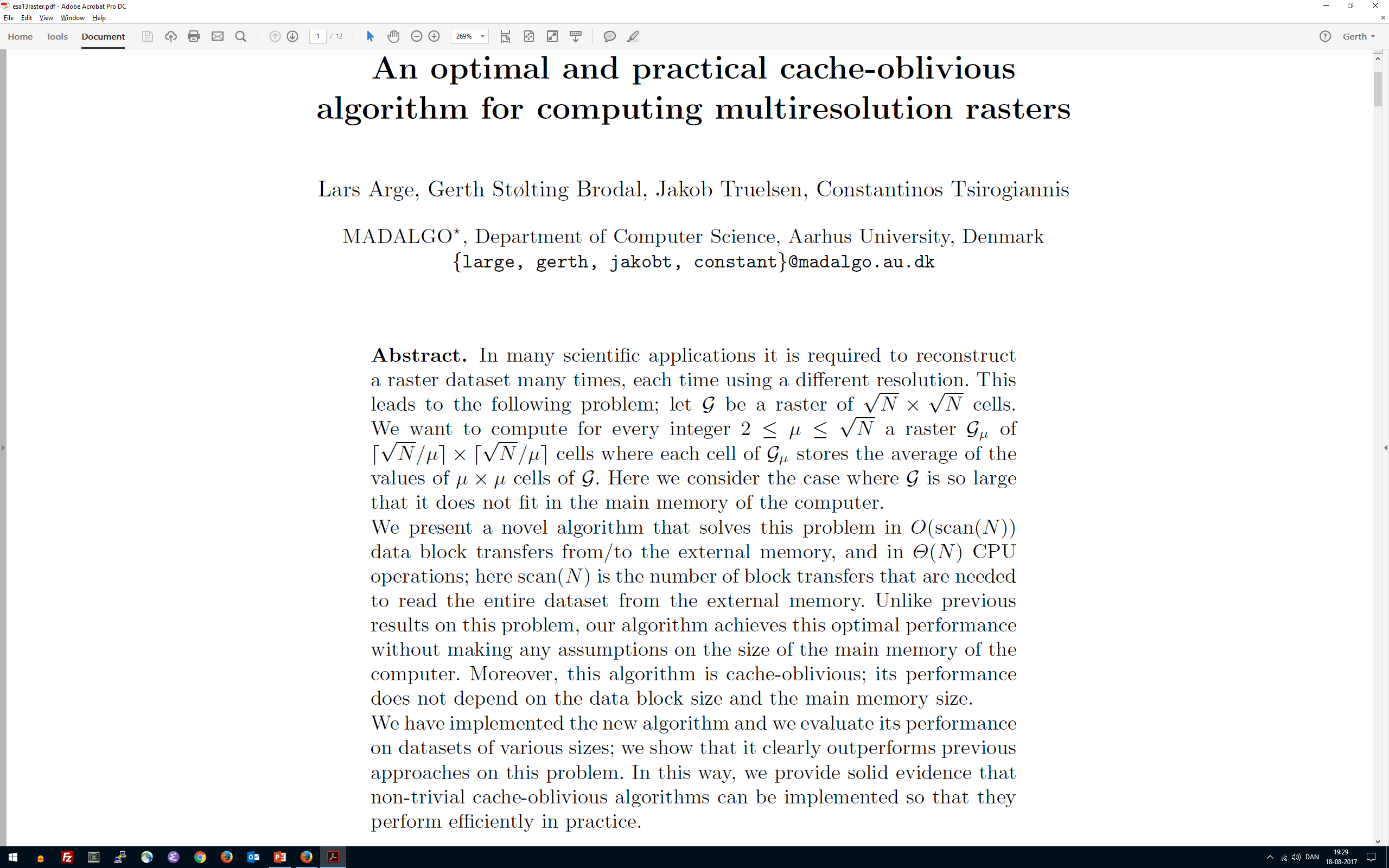 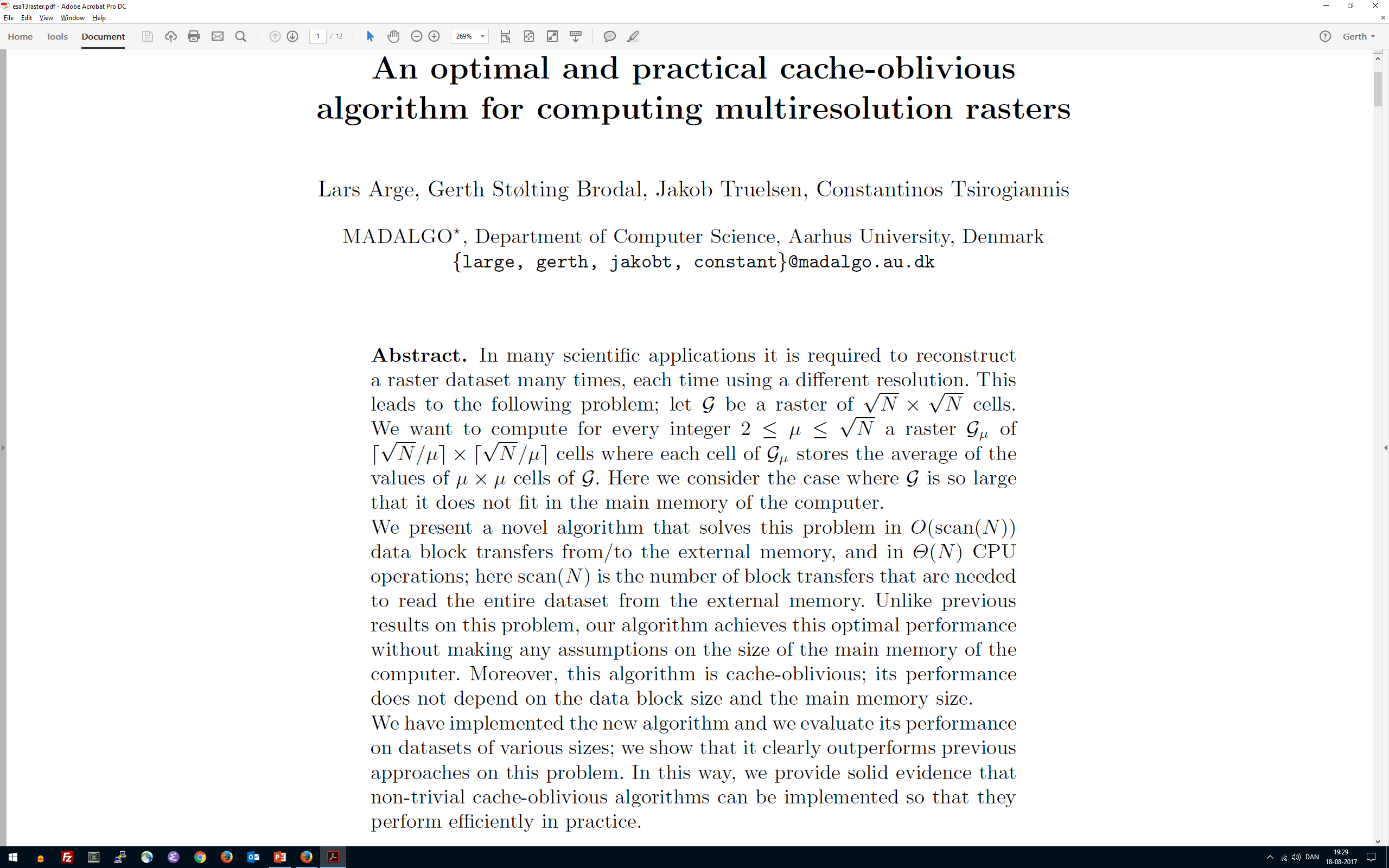 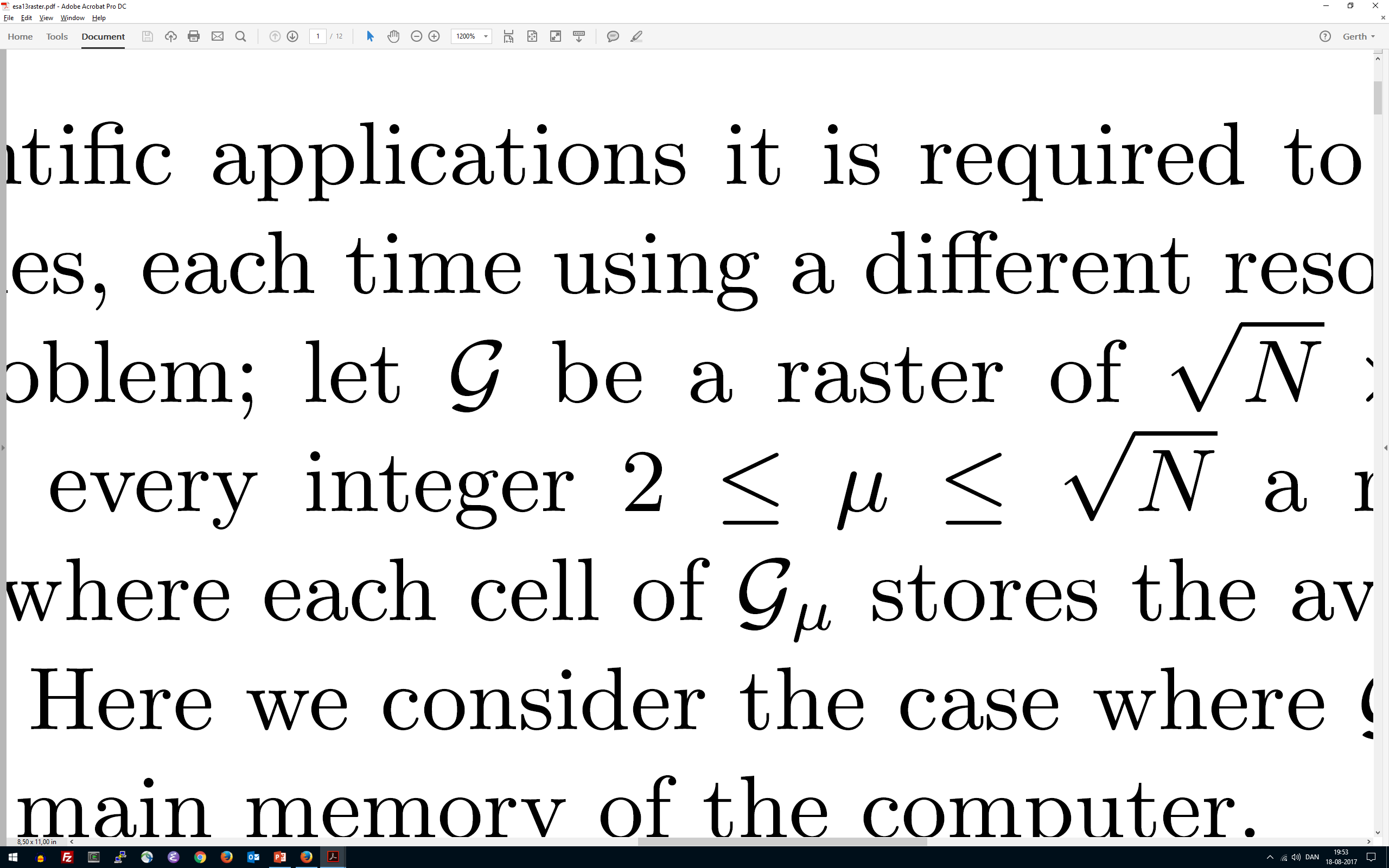 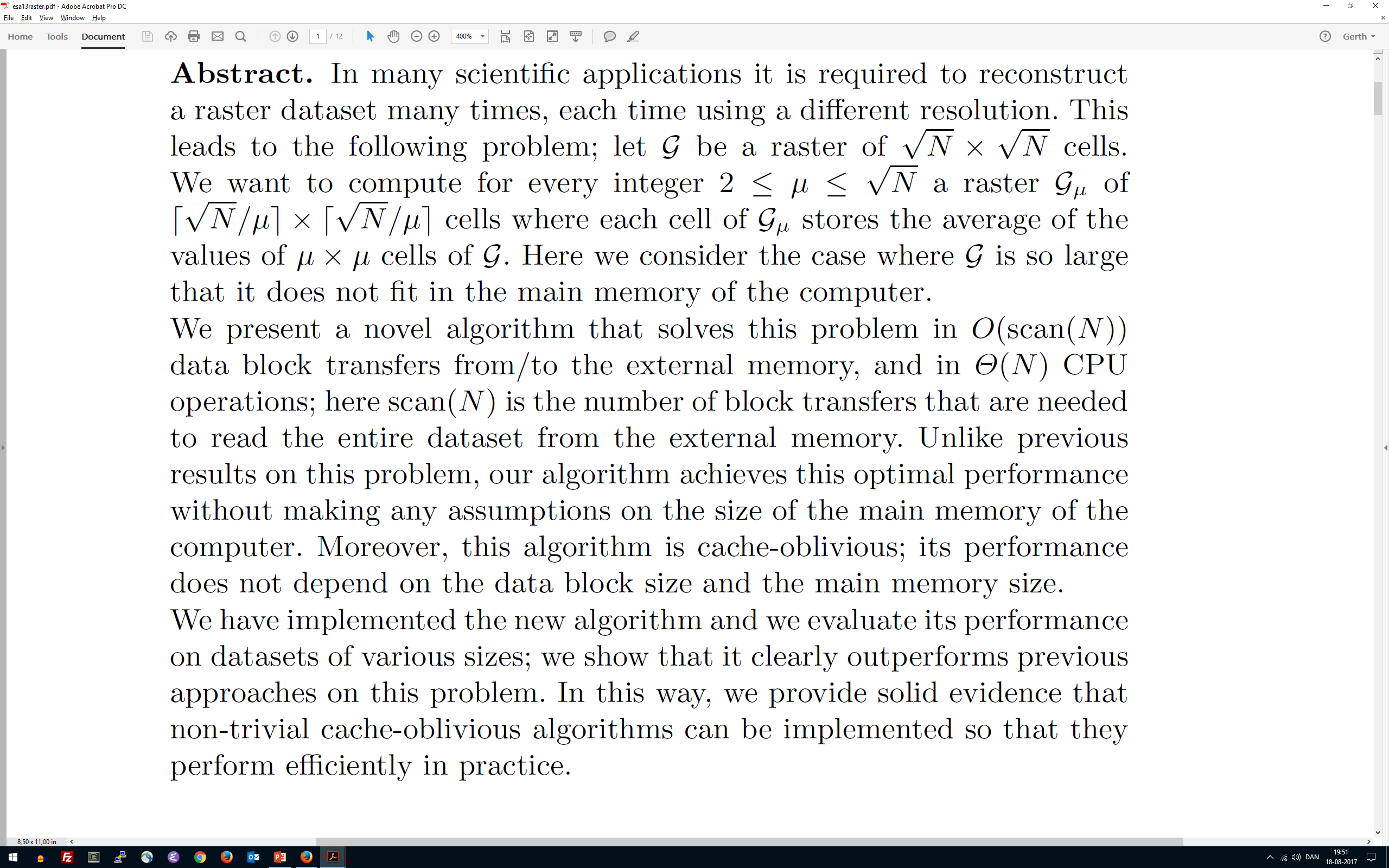 Proc. 21st Annual European Symposium on Algorithms, Sophia Antipolis, France, volume 8125 of Lecture Notes in Computer Science, pages 61-72, Springer Verlag, Berlin, 2013,          10.1007/978-3-642-40450-4_6
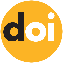 [Speaker Notes: Græske medforfattere kan godt lide at bruge det græske alfabet…]
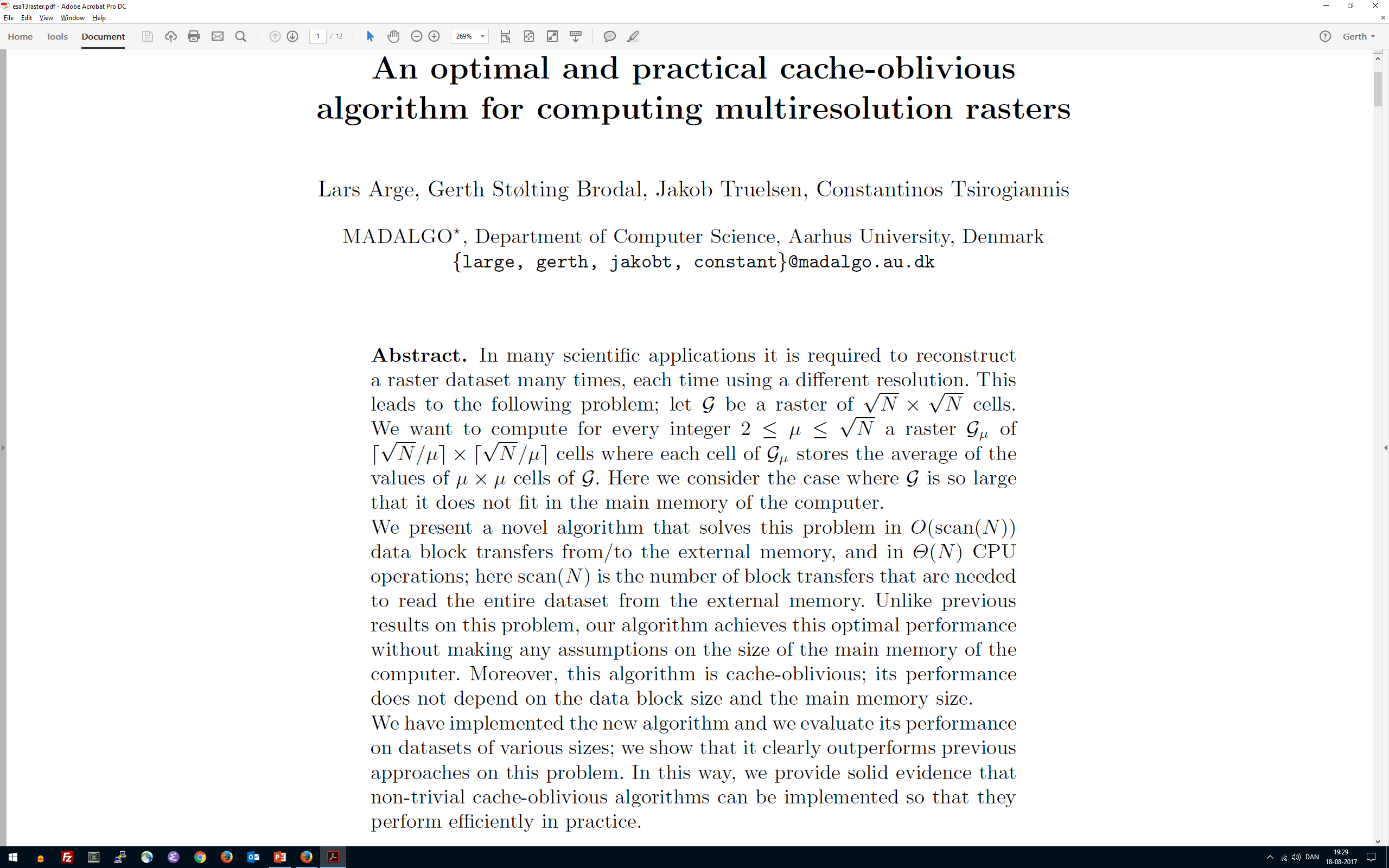 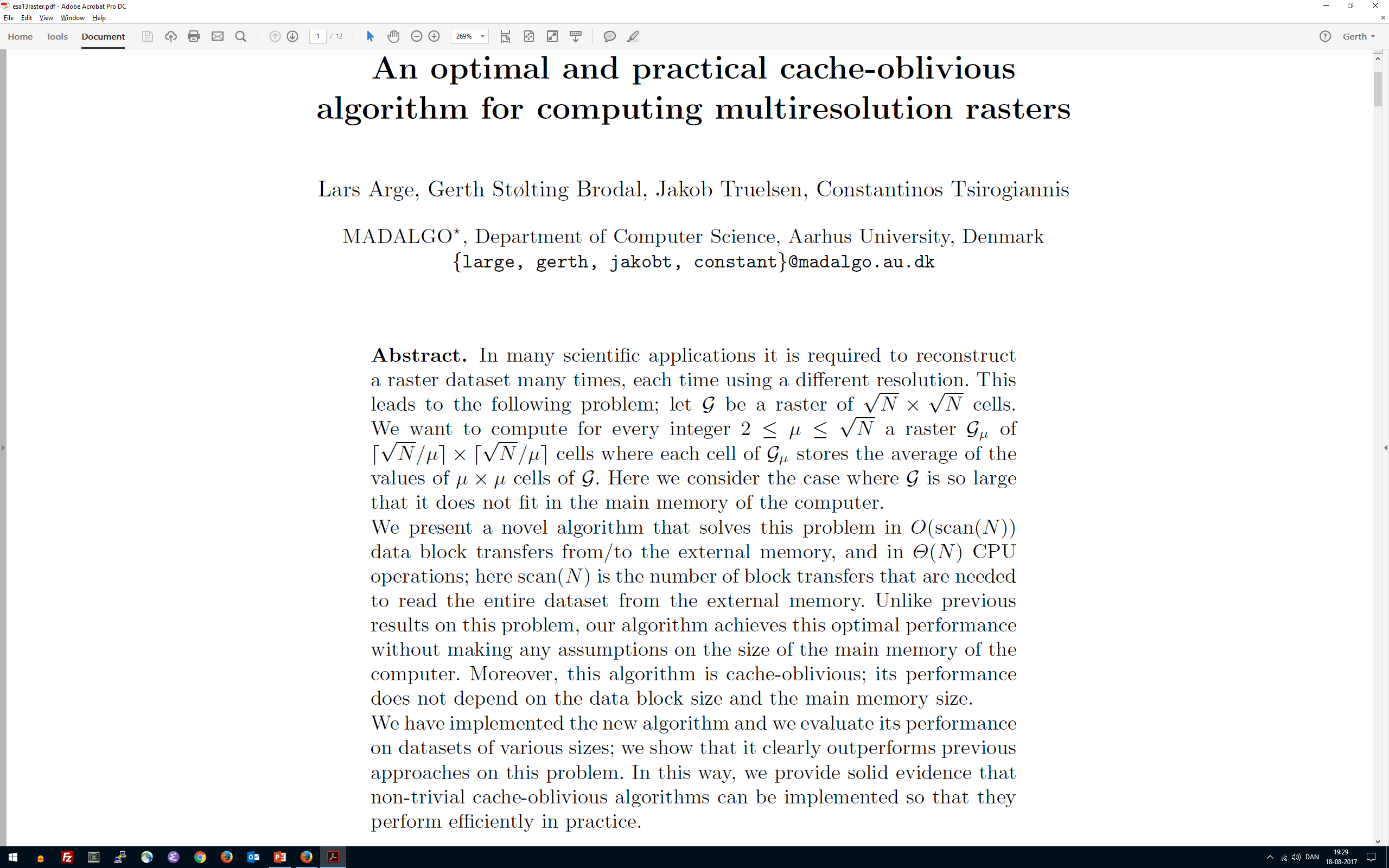 I er her
Jakob
Constantinos
Gerth
Lars
Bachelor
Kandidat
Ph.d.
Postdoc
Adjunkt
Lektor
Professor
Aarhus
2004-07 B.Sc. 
2007-10 M.Sc.2008-15 Ph.d.
2001-07 B.Sc. Athen
2006-07 M.Sc. Athen
2007-11 Ph.d. Eindhoven 
2011-17 Postdoc Aarhus (2013-14 Græsk militær)
Aarhus
1989-94 M.Sc.1993-97 Ph.d.
1997-98 Postdoc (Saarbrücken)1998-04 Postdoc 
2004-15 Lektor
2016- Professor
Aarhus
1986-90 B.Sc. 1990-93 M.Sc.1992-96 Ph.d.
1996-98 Postdoc (Duke)
1998-03 Adjunkt (Duke)
2004- Professor
2007-17 Centerleder
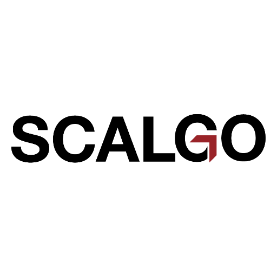 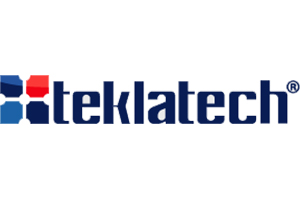 Samarbejde med Økoinformatik og Biodiversitet gruppen ved Bioscience
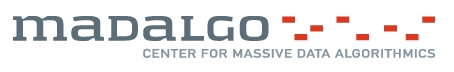 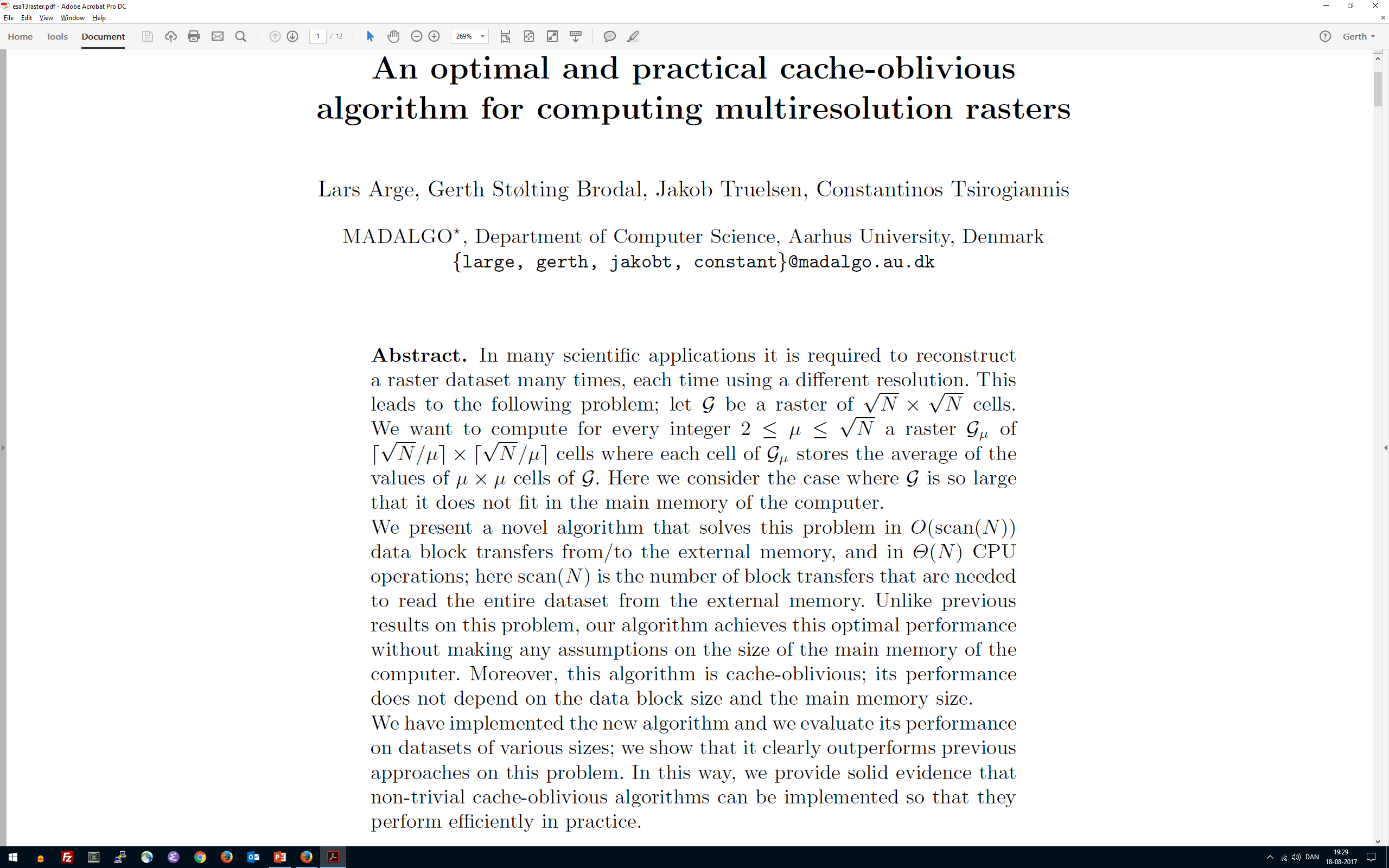 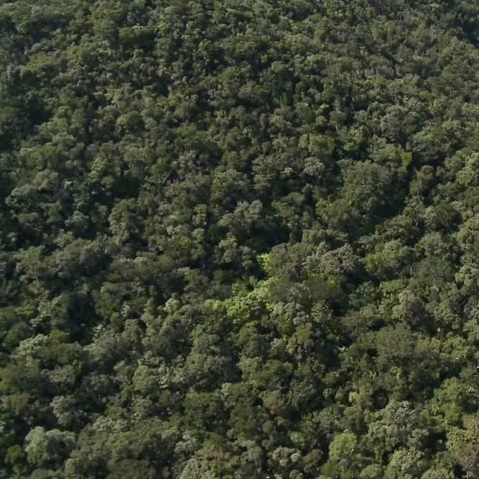 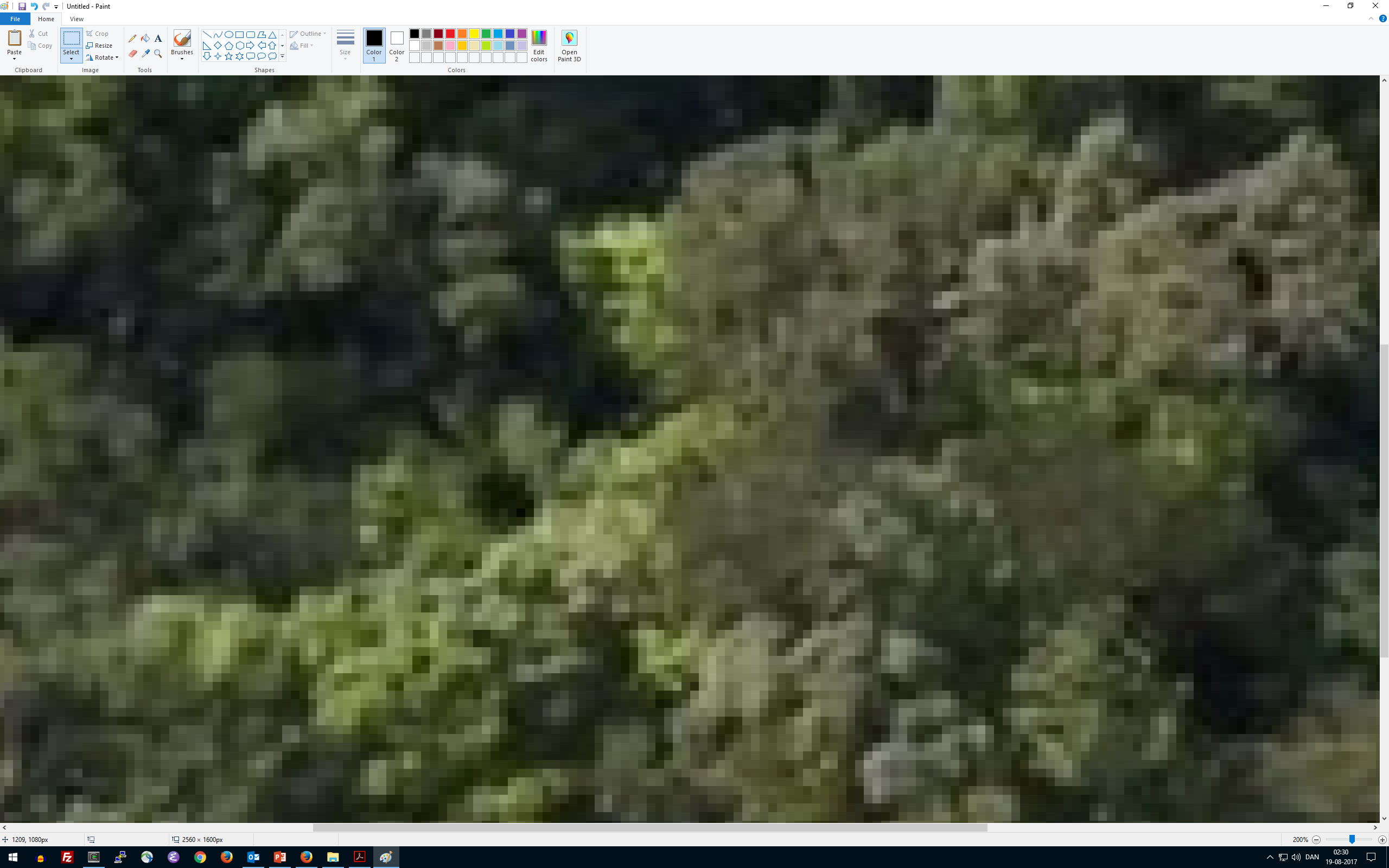 Rød:	64% = Grøn:	70% 	Blå:	44%
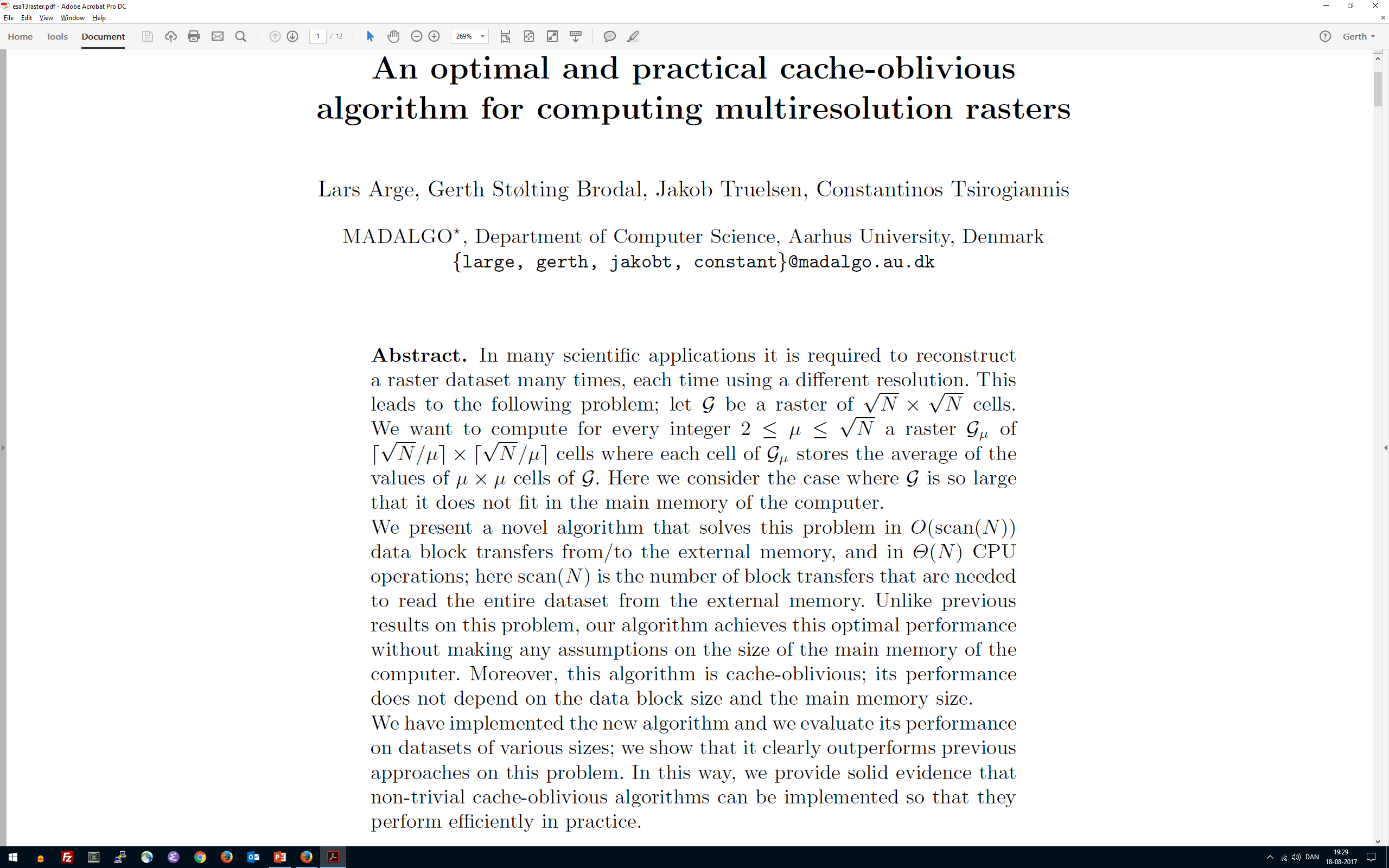 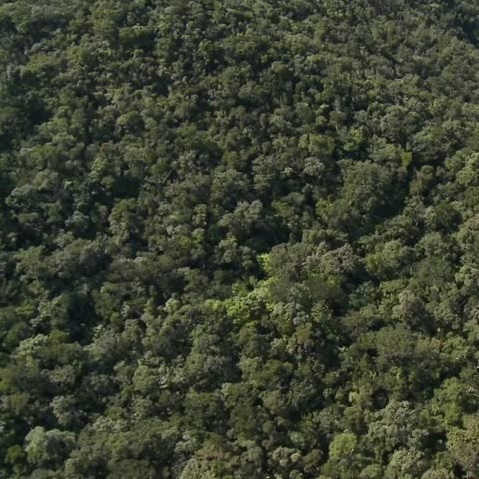 C.E. Woodcock and A.H. Strahler. The Factor of Scale in Remote Sensing. Remote Sensing of Environments, 21:311-332, 1987
n x n
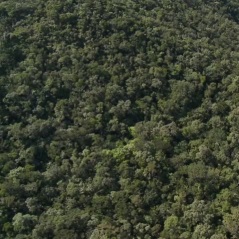 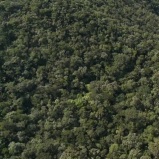 M1 (input)
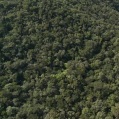 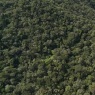 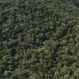 M2
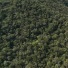 M3
M4
M6
M5
M7
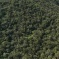 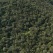 …
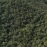 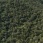 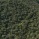 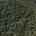 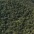 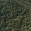 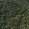 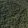 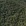 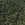 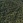 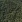 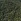 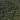 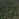 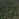 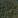 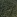 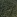 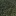 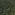 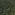 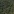 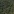 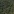 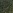 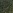 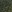 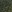 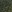 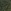 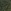 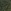 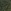 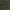 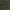 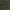 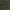 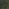 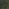 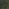 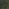 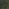 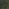 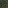 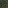 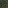 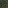 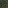 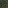 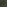 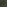 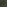 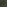 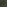 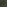 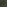 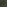 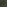 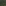 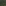 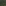 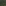 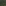 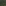 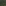 [Speaker Notes: Billeder for  d=1-75; input billedet har størrelse 479

Woodcock og Strahler introducerede problemet til at finde gennemsnitlige ”canopies” (trækrone?) i gråtone billeder]
=
Samlet bredde
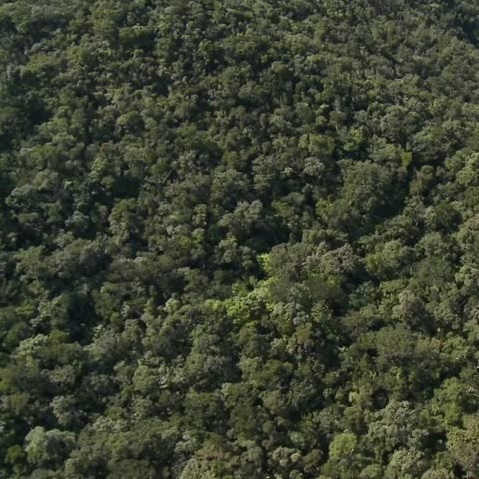 1
1/x
1/2
n x n
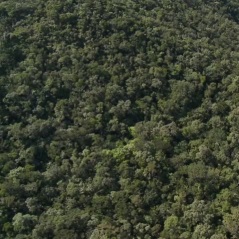 n
7
1
2
3
4
5
6
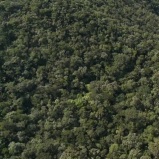 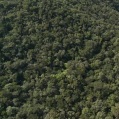 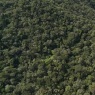 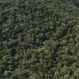 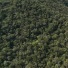 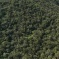 M1
M2
M3
M4
M5
M6
M7
Samlet størrelse
=
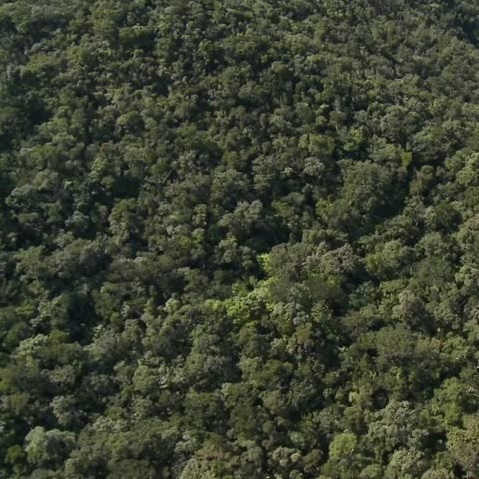 1
1/x2
1/2
n x n
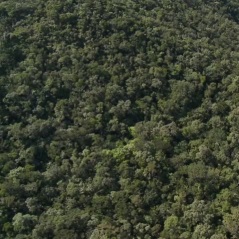 n
7
1
2
3
4
5
6
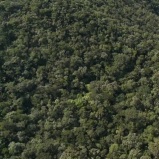 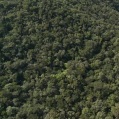 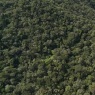 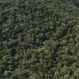 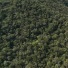 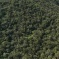 M1
M2
M3
M4
M5
M6
M7
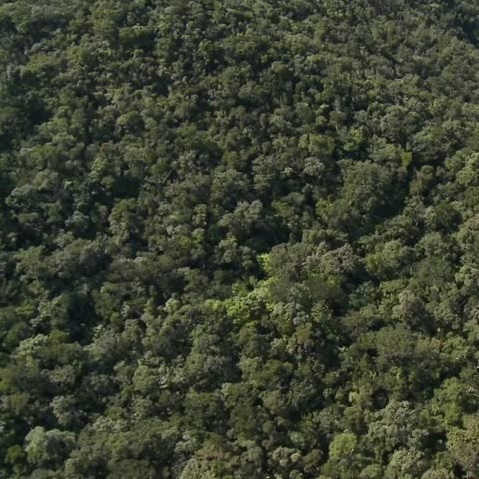 M1
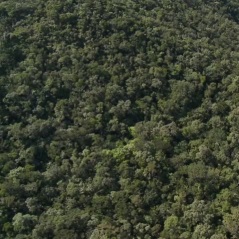 M15
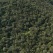 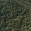 M14
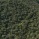 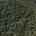 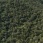 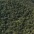 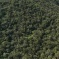 M12
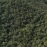 M13
M10
M11
M2
M9
M8
M16
M25
M30
M31
M28
M29
M22
M20
M26
M19
M27
M17
M24
M21
M18
M23
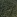 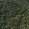 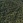 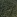 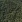 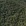 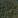 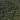 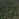 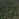 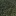 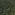 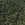 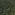 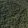 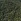 M33
M32
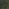 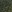 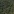 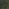 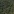 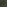 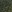 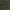 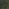 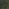 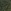 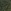 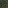 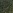 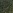 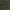 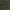 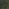 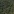 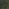 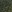 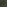 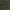 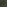 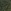 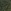 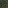 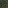 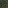 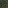 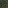 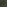 Input  n x n
Output  n x n
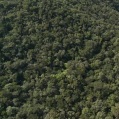 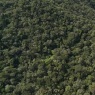 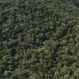 M4
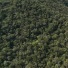 M5
M6
M7
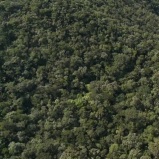 M3
[Speaker Notes: Billeder for  d=1-75; input billedet har størrelse 479]
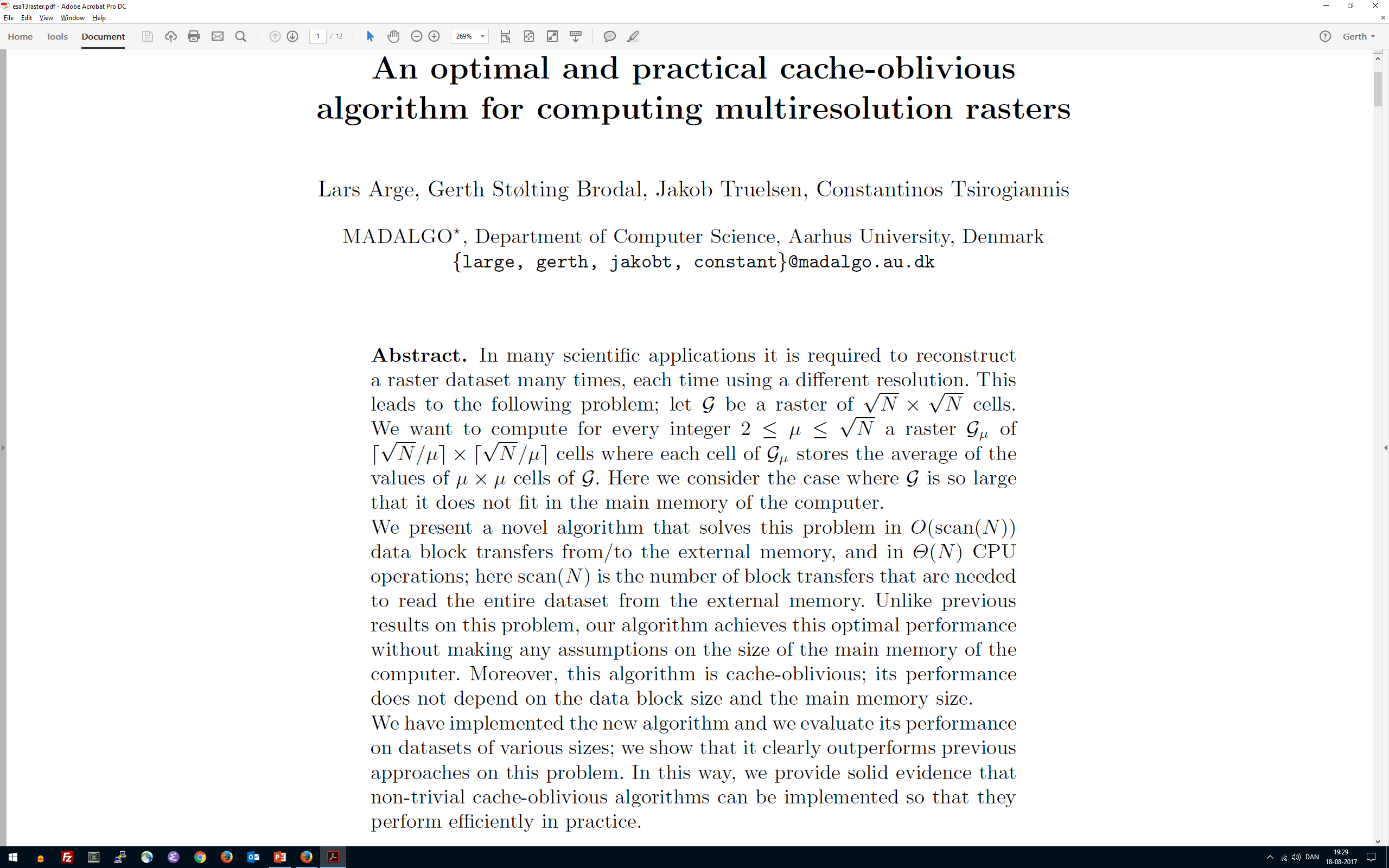 d
j*d
M1
i*d
d
gennemsnit
j
n
M1 tilgås ≈ n3 gange
Md
i
n/d
n
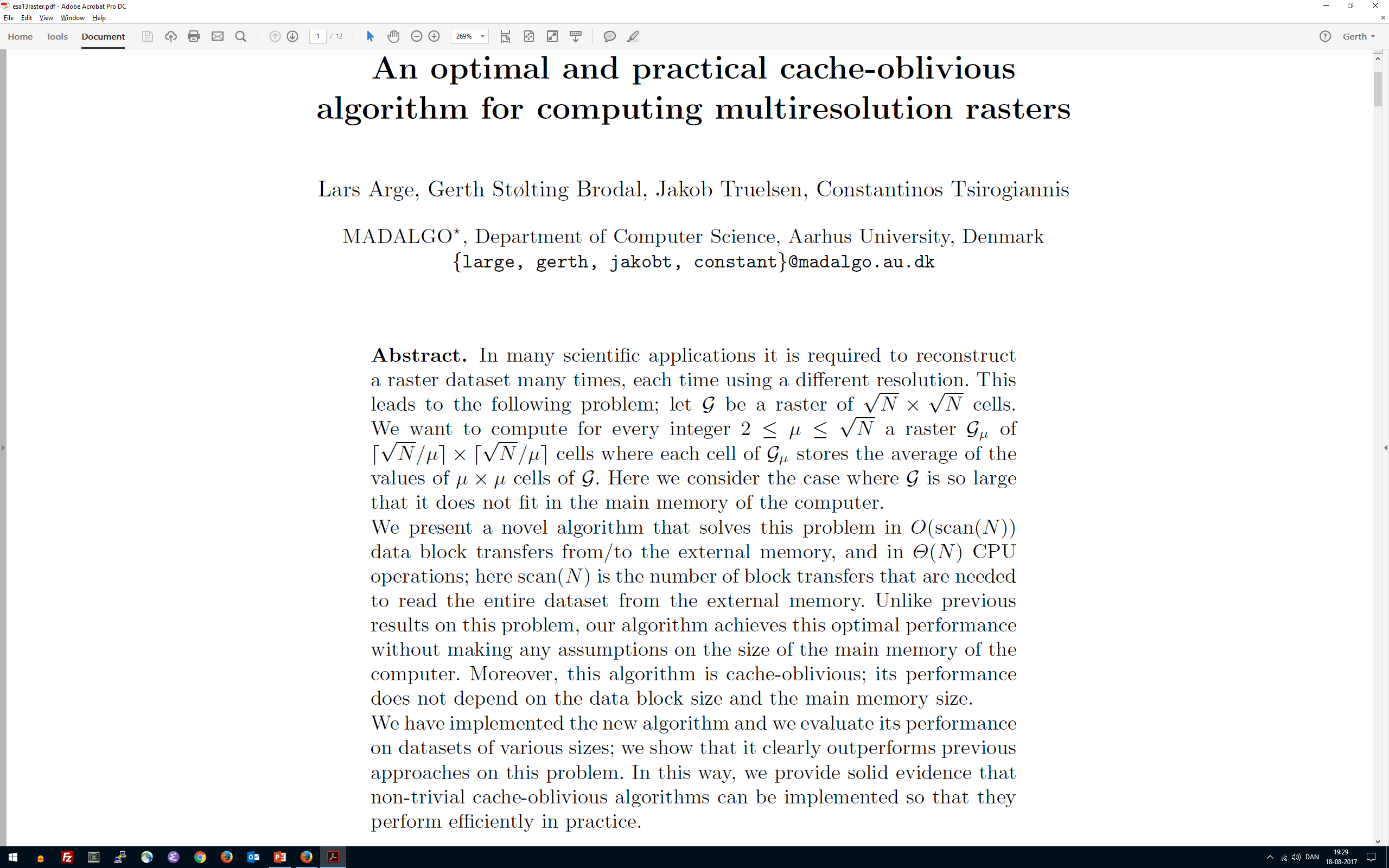 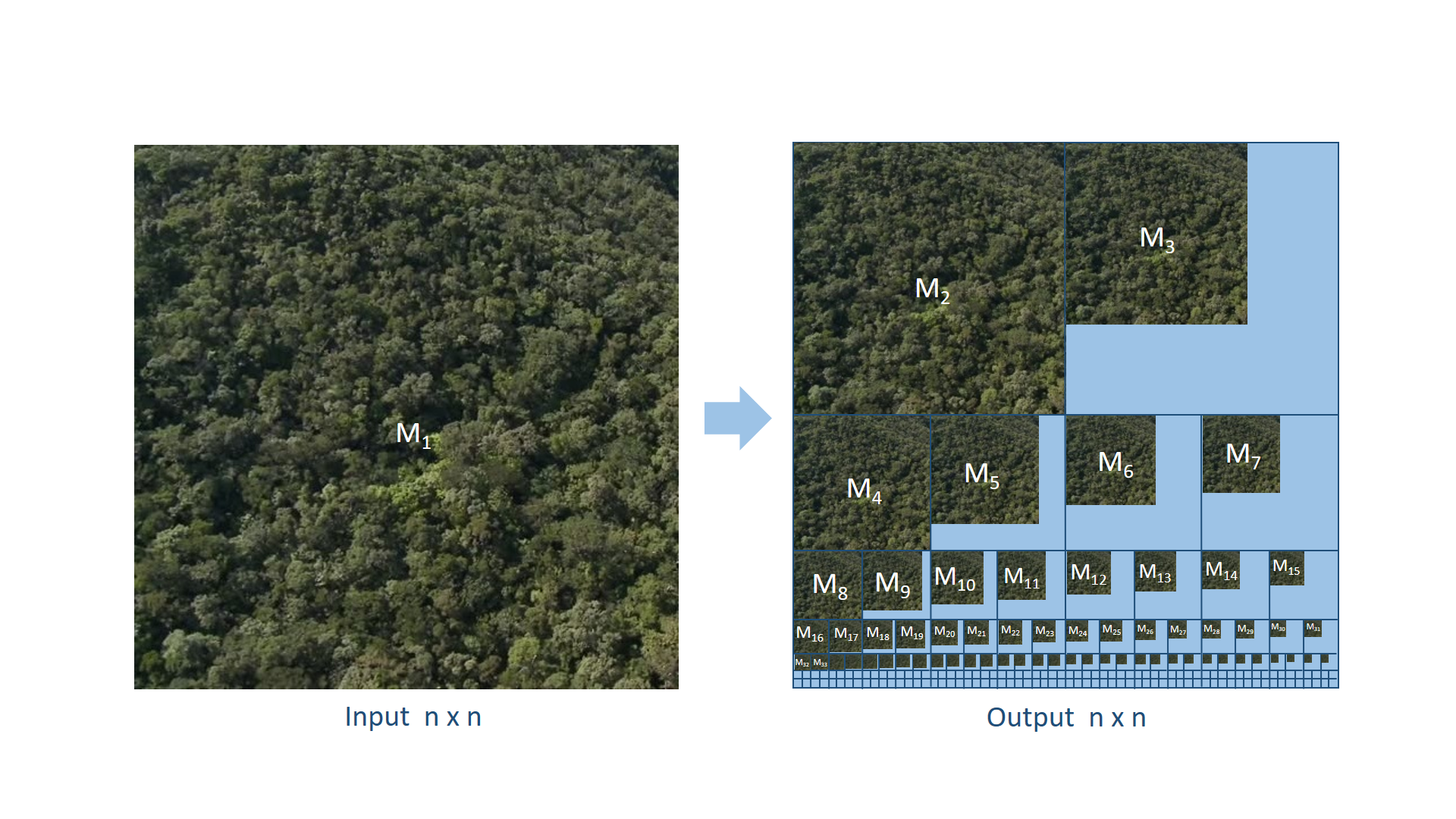 Input og output størrelse n2, men Algoritme 1 tager tid n3.
Kan man løse problemet hurtigere ?
[Speaker Notes: Algoritmik fokuserer på at lave effektive algoritmer]
S
M1
sum
E
C
B
D
A
Algoritme S
for i = -1 to n-1
	S[i,-1] = 0, S[-1,i] = 0
for i = 0 to n-1
	for j = 0 to n-1
		S[i, j] = M1[i,j] + S[i-1, j] + S[i, j-1] – S[i-1, j-1]
Tid ≈ n2
A
B
C
D
E
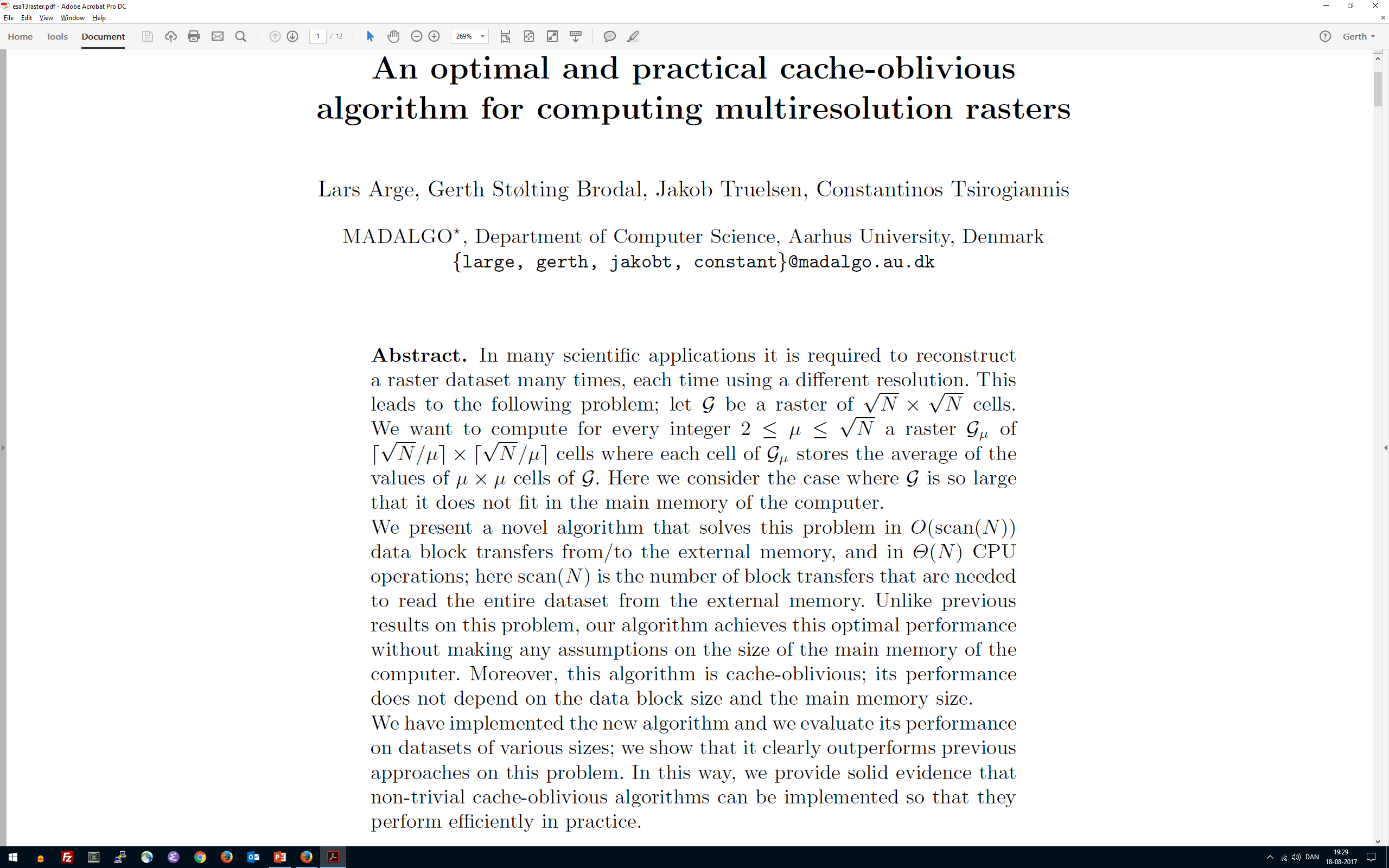 Tid ≈ n2
S tilgås ≤ 4n2 gange
j
k
Md
S
i
n/d
r
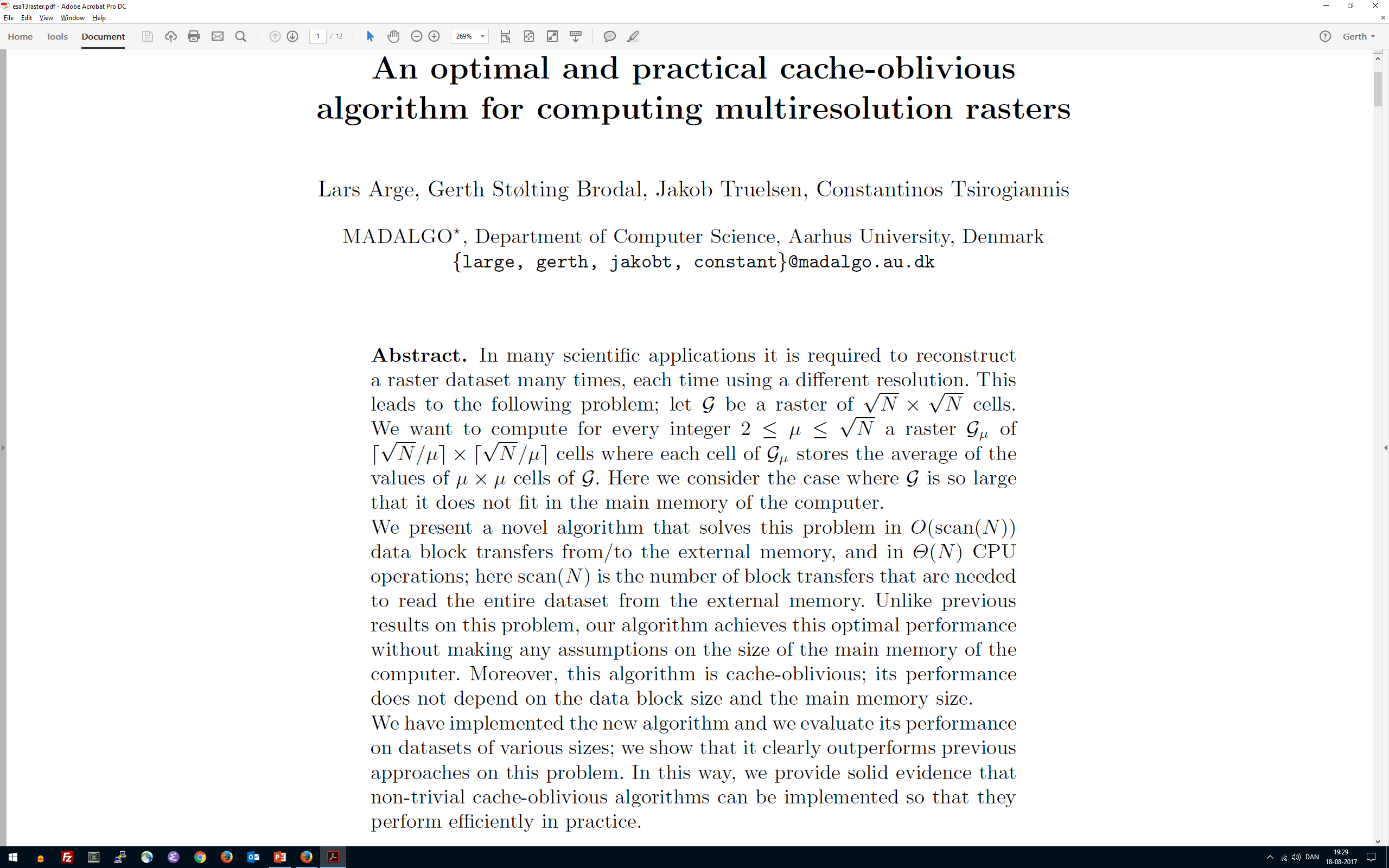 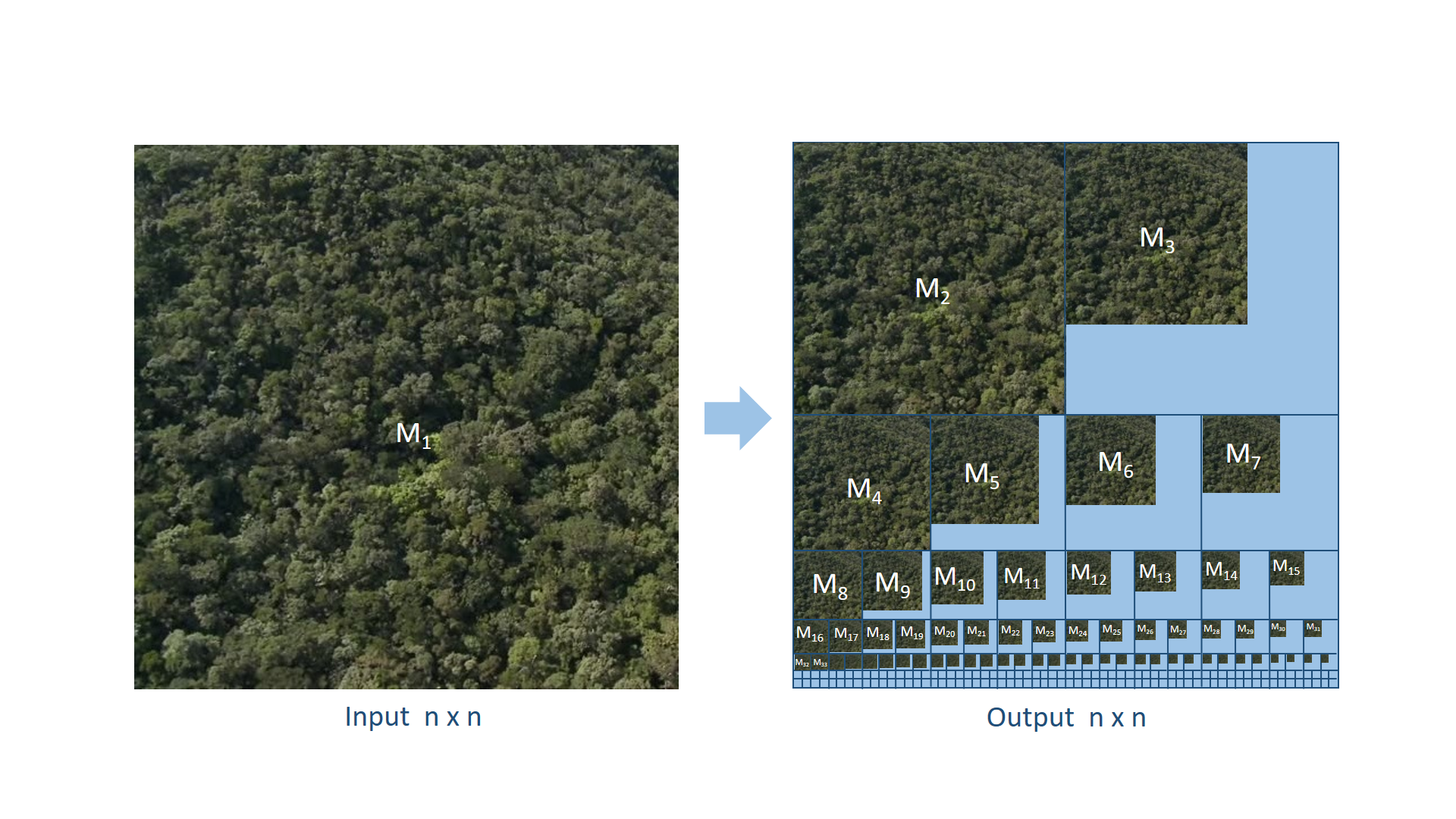 Tid ≈ n2
Algoritme 2 tager optimal tid ≈ n2
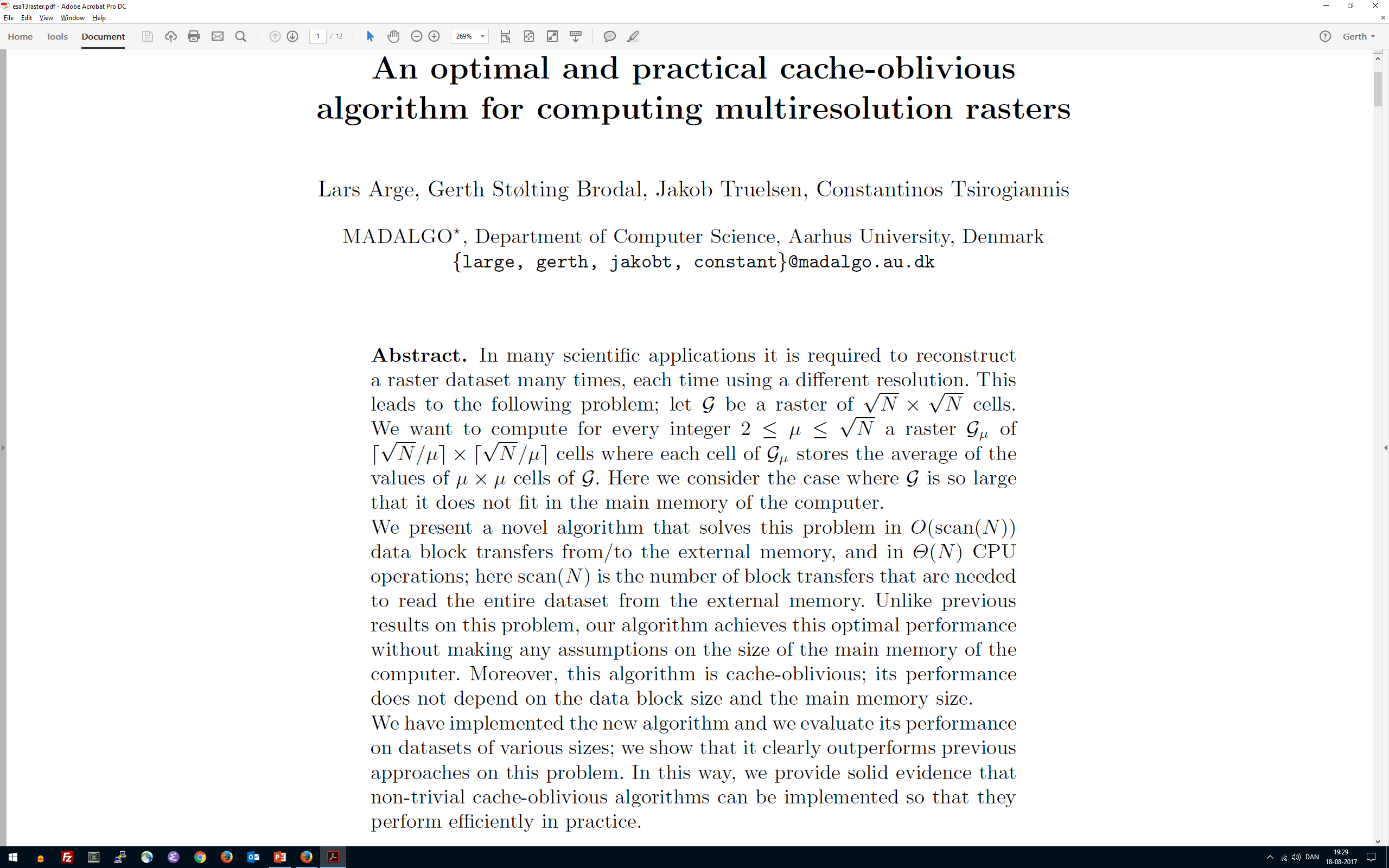 Algoritme 2 bruger den fysiske hukommelse uhensigtsmæssigt
Lenovo ThinkStation P710
lenovo.com
[Speaker Notes: http://www3.lenovo.com/il/en/workstations/thinkstation-p-series/ThinkStation-P710/p/33TS3TPP710/gallery/image	
http://ark.intel.com/products/92989/Intel-Xeon-Processor-E5-2643-v4-20M-Cache-3_40-GHz]
2 x CPU

2 x Intel Xeon E5-2643 v4-processor
12 x hukommelse

12 x 32 GigaBytes
= 384 x 109 bytes
4 x harddiske

4 x 4 TeraBytes
= 16 x 1012 bytes
lenovo.com
[Speaker Notes: Konfiguration på Lenovo’s hjemmeside var +100.000 DKK]
lenovo.com
Intel Xeon  E5-2643 v4-processor
Transistors	3,200,000,000

The number of CPU cores	6
The number of threads	12
Level 1 instruction cache 	6 x 32 KB 8-way set associative 
Level 1 data cache	6 x 32 KB 8-way set associative
Level 2 cache	6 x 256 KB 8-way set associative
Level 3 cache	20 MB 20-way set associative shared
Cache line size	64 bytes
Data width	64 bit
[Speaker Notes: http://www.cpu-world.com/CPUs/Xeon/Intel-Xeon%20E5-2643%20v4.html
https://ark.intel.com/products/92989/Intel-Xeon-Processor-E5-2643-v4-20M-Cache-3_40-GHz
https://en.wikichip.org/wiki/intel/xeon_e5/e5-2643_v4]
Xeon-E5-2600-V3
[Speaker Notes: http://cdn.wccftech.com/wp-content/uploads/2014/09/Xeon-E5-2600-V3-Die.jpg]
Hukommelseshierarki
Harddisk
Hukommelse (RAM)
L3
L2
L1
Beregninger(ALU)
Bus
CPU
Cache størrelse
Tilgangstid
Blokstørrelse
32 KB
5 ns
64 bytes
256 KB20 ns
64 bytes
20 MB
30 ns
64 bytes
32 GB
60 ns
64 bytes
1 TB
5.000.000 ns
4.096 bytes
Algoritme 2 og Cache
Cache blokstørrelse = 4
S
Tid ≈ n2
Hver tilgang til S kan være i en ny blok 
M6
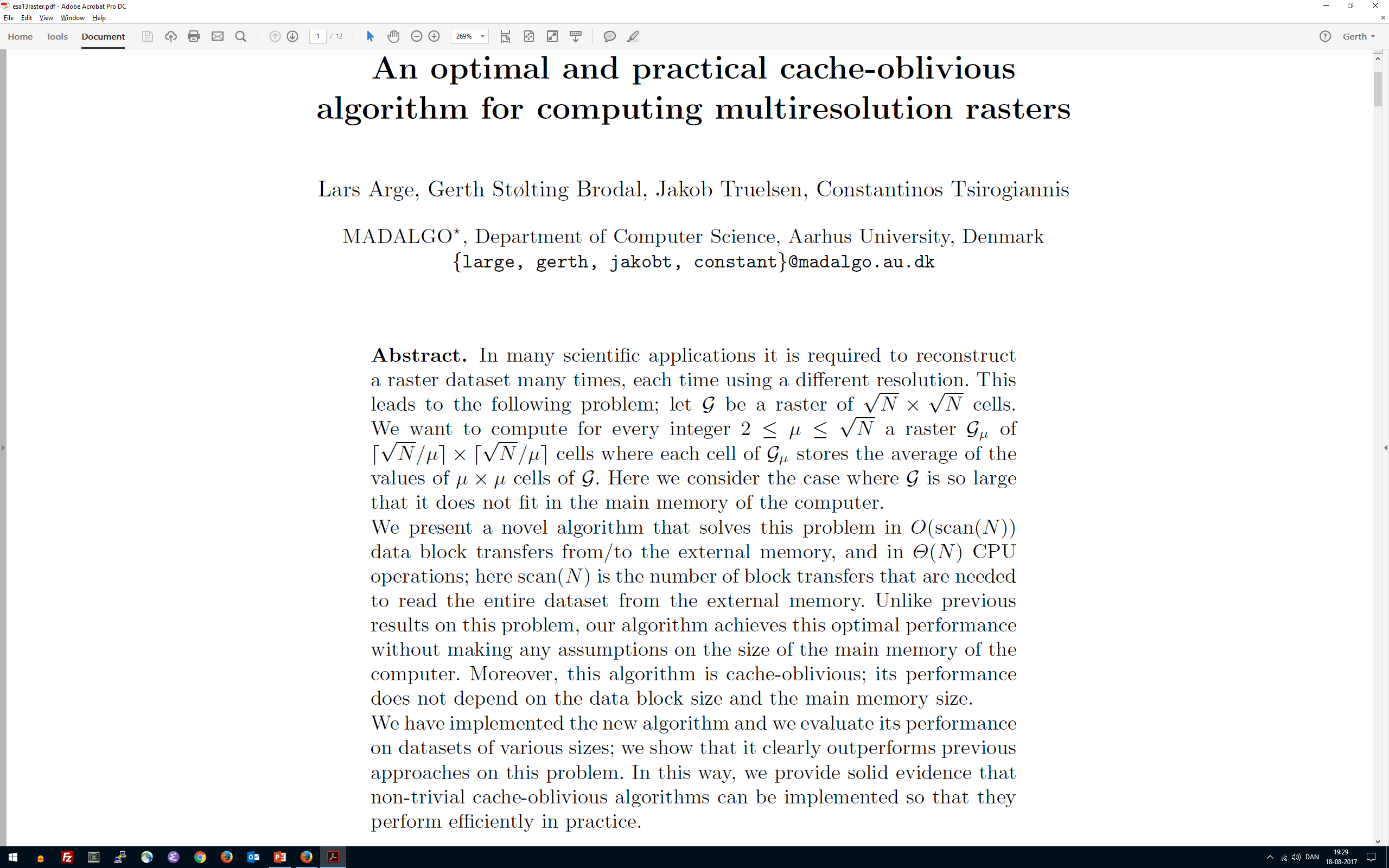 Forskningsområde 
algoritmedesign
udnytter at data kommer i blokke
hardware parametrene må ikke indgå i algoritmen
Matteo Frigo, Charles E. Leiserson, Harald Prokop, Sridhar Ramachandran. Cache-Oblivious Algorithms. ACM Transactions on Algorithms, 8(1), Article No. 4, 2012.
[Speaker Notes: Conference artikel i 1999]
Primtal
Primtalsfaktorisering
Definition   Opskrivning af et heltal x som produkt af primtal


75460   =   2 * 2 * 5 * 7 * 7 * 7 * 11   =   22 * 5 *73 * 11
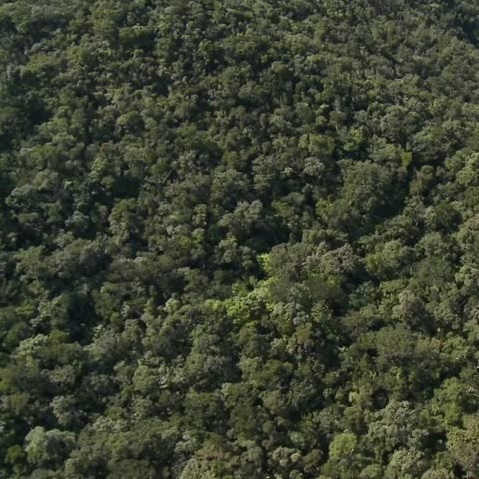 M1
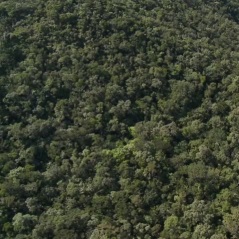 M15
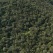 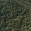 M14
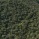 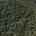 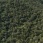 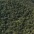 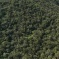 M12
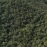 M13
M10
M11
M2
M9
M8
Input  n x n
Output  n x n
M16
M25
M30
M31
M28
M29
M22
M20
M26
M19
M27
M17
M24
M21
M18
M23
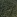 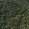 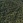 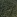 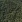 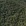 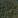 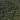 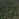 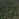 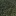 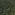 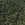 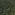 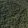 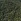 M33
M32
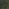 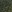 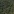 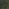 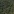 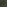 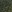 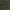 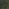 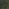 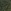 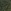 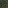 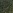 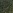 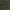 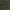 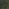 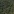 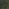 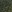 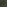 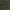 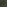 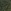 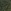 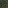 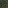 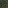 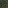 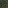 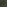 Ide    Konstruer Md ud fra Md/p, hvor p mindste primfaktor i d
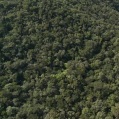 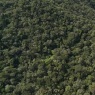 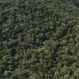 M4
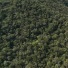 M5
M6
M7
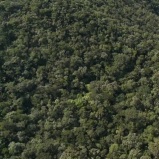 M3
Cache Oblivious Algoritme
S1
Algoritme S
scan
M5
M10
M15
M6
M9
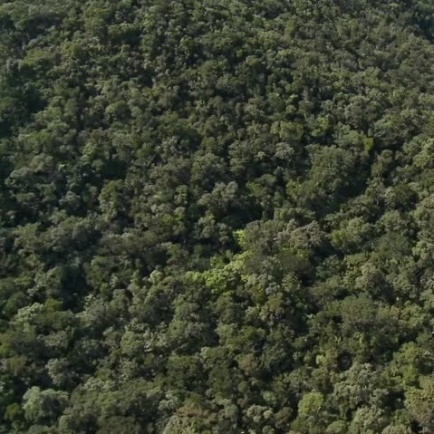 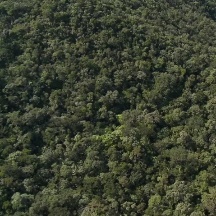 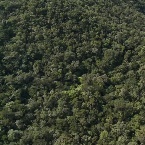 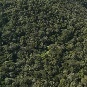 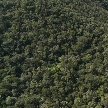 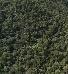 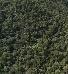 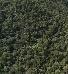 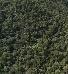 M4
1
2
M3
2
…alle primtal ≤ n
M2
2
M1

n x n input
S2
3
1
scan
scan
S3
scan
S5
2
3
3
3
2
2
2
S10
scan
S6
scan
scan
S4
S15
S9
3
3
3
[Speaker Notes: S2, S3… blot en delmængde af cellerne ved faderen]
Eksperimentelle Resultater
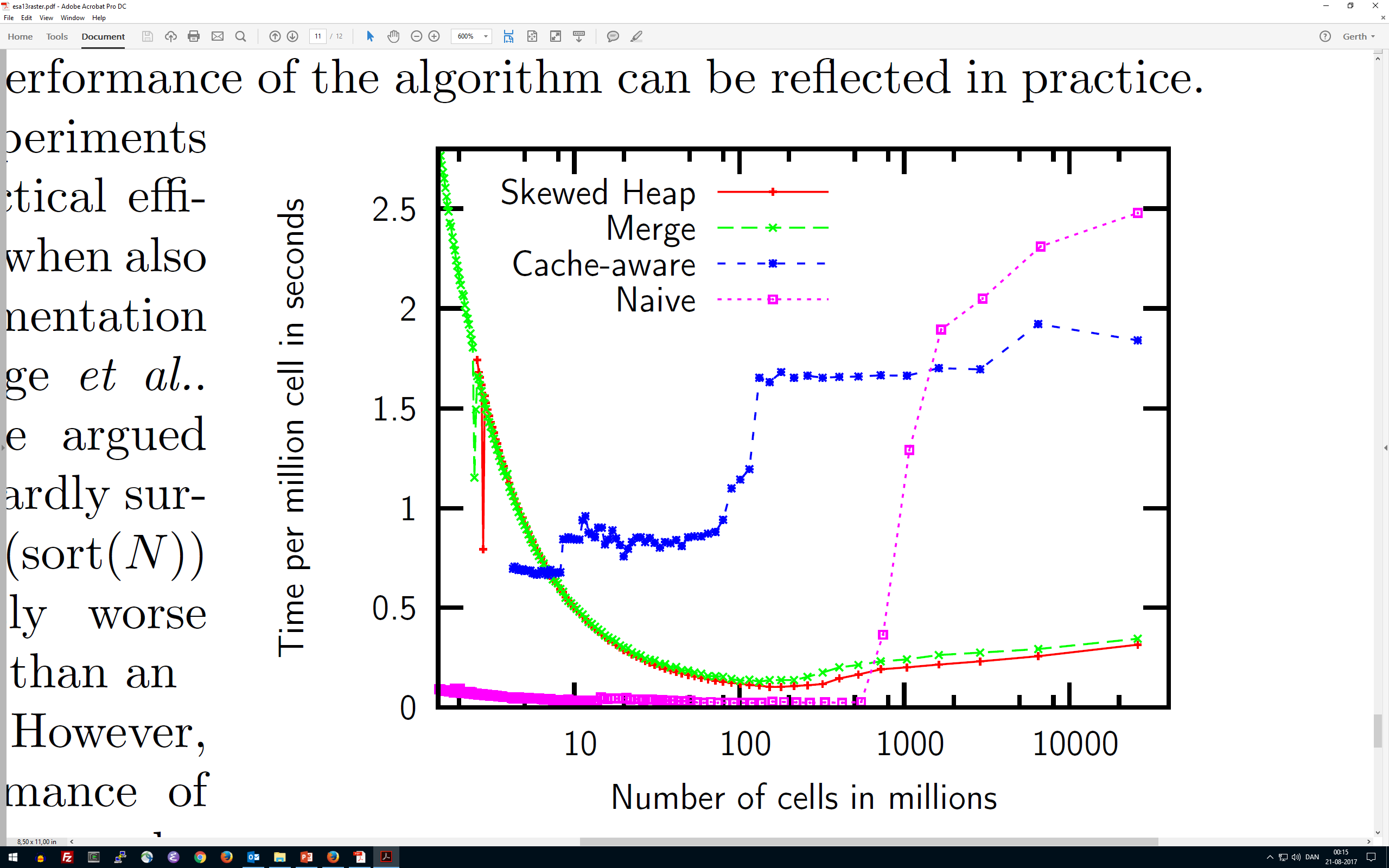 Algoritme 2
Sekunder / millioner celler
Cache aware
Arge, Haverkort, Tsirogiannis 2012
Cache oblivious
millioner celler
[Speaker Notes: Grøn = merge, rød = heap]
Opsummering 
Eksempel på datalogisk forskning(med biologisk anvendelse)
Kombination af teori og praksis
Matematik et centralt værktøj
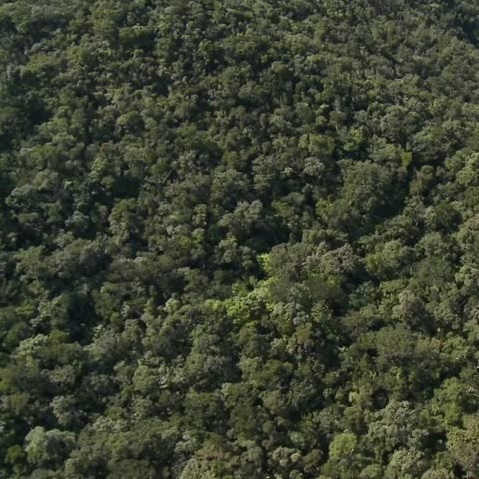 n x n
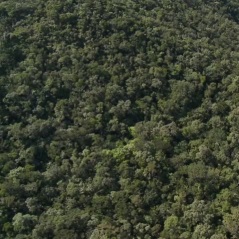 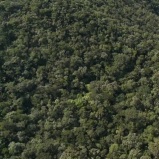 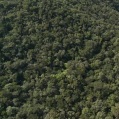 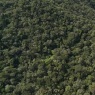 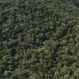 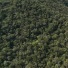 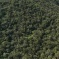 M1
M2
M3
M4
M5
M6
M7
<< Kassogram >>
Bachelor
Kandidat
Valgfrie
Datalogi, obligatorisk
Matematik støttefag
Tak for nu
[Speaker Notes: Tutor gruppen spurgte om jeg ville holde et oplæg – og gav mig helt frie hænder. Tre muligheder var nærliggende:
Introducerende foredrag over et fagligt emne
Studieperspektiverende foredrag, specielt da jeg er formand for uddannelsesudvalget
Foredrag over en forskningsartikel
…
Kommer i til at høre rigeligt til
Tager vi en anden gang, jeg kommer ud på øvelsesholdene i løbet af september
Det sjove synes jeg… så det prøver jeg.]